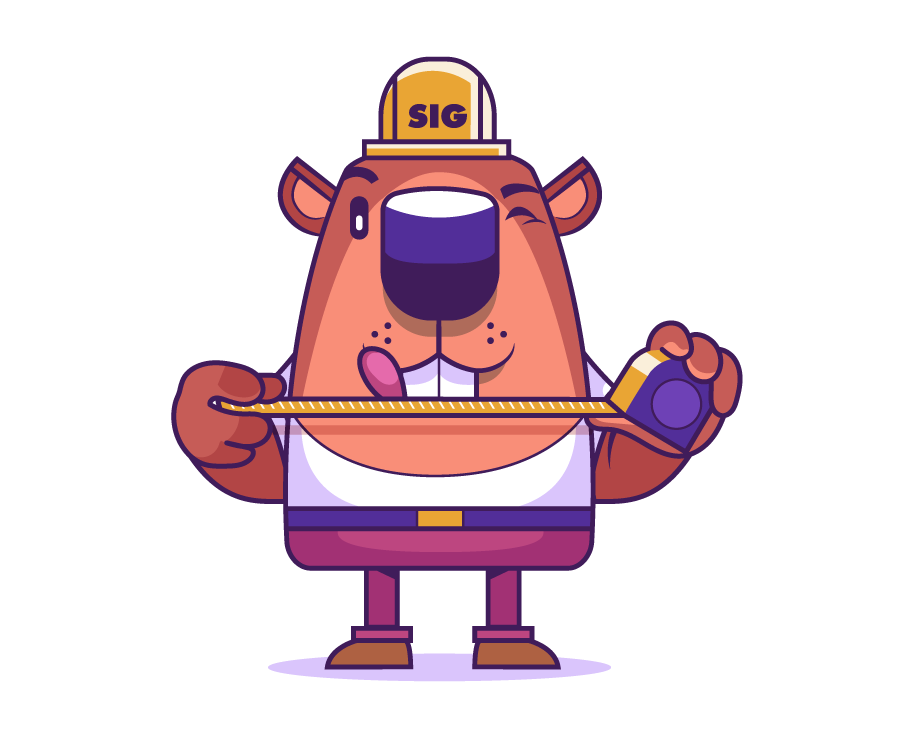 SEGUIMIENTO INDICADORES DE GESTIÓN


II TRIMESTRE- 2018
Niveles de Evaluación
META
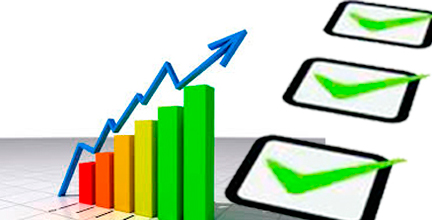 NIVEL ACEPTABLE
NIVEL CRÍTICO
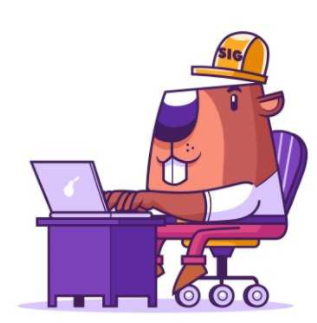 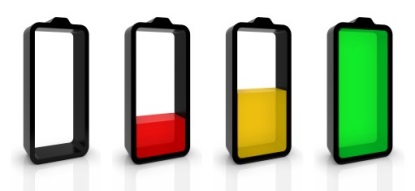 ESTADO DE LOS INDICADORES
Indicadores sin medición (1)
Indicadores en ROJO (9)
Indicadores en AMARILLO (5)
Indicadores en VERDE (33)
INDICADORES por macro proceso
Evaluación, seguimiento y mejora (4)
Misionales (14)
Apoyo 
(24)
Estratégicos
(6)
RESULTADO POR TIPO DE Indicadores
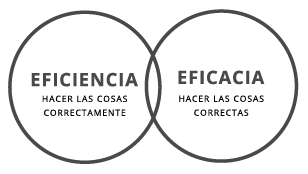 Estado de los indicadores DE LOS PROCESOS ESTRATEGICOS
Indicador en estado crítico:

“Seguimiento a la ejecución del Plan Operativo Anual”
Estado de los indicadores DE LOS PROCESOS MISIONALES
Indicador en estado crítico:

“Porcentaje de asesorías a entidades sobre propuestas de SPEDL”
Estado de los indicadores DE LOS PROCESOS DE APOYO
Indicadores en estado crítico:

Cumplimiento del plan de bienestar social e incentivos.
Cumplimiento del Plan Institucional de Capacitación 
Ejecución del PAA de funcionamiento .
Contratos terminados y/o liquidados por la CNSC.
Ejecución Presupuestal de Gastos de Funcionamiento 
Gestión de Recaudo de Convocatorias.
Solicitudes de conciliación atendidas.
Estado de los indicadores DE LOS PROCESOS DE evaluación y seguimiento
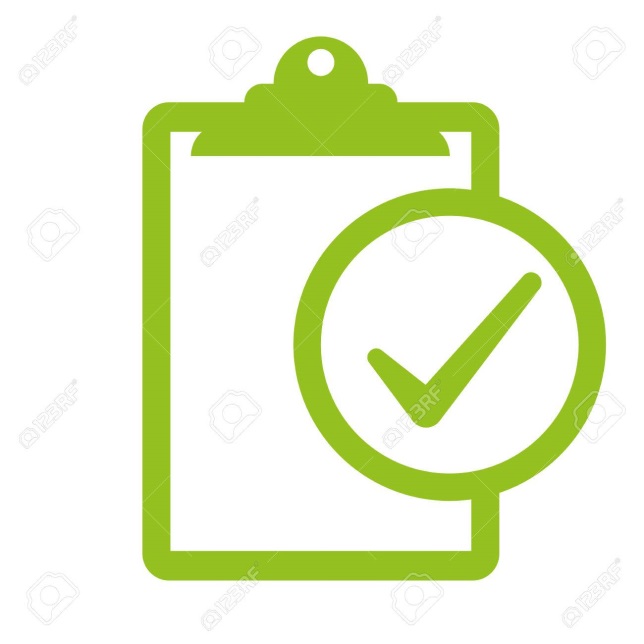 Tomado de https://previews.123rf.com/images/4zevar/4zevar1708/4zevar170800008/84672846-inspecci%C3%B3n-de-cumplimiento-en-el-fondo-blanco-ilustraci%C3%B3n-vectorial-.jpg
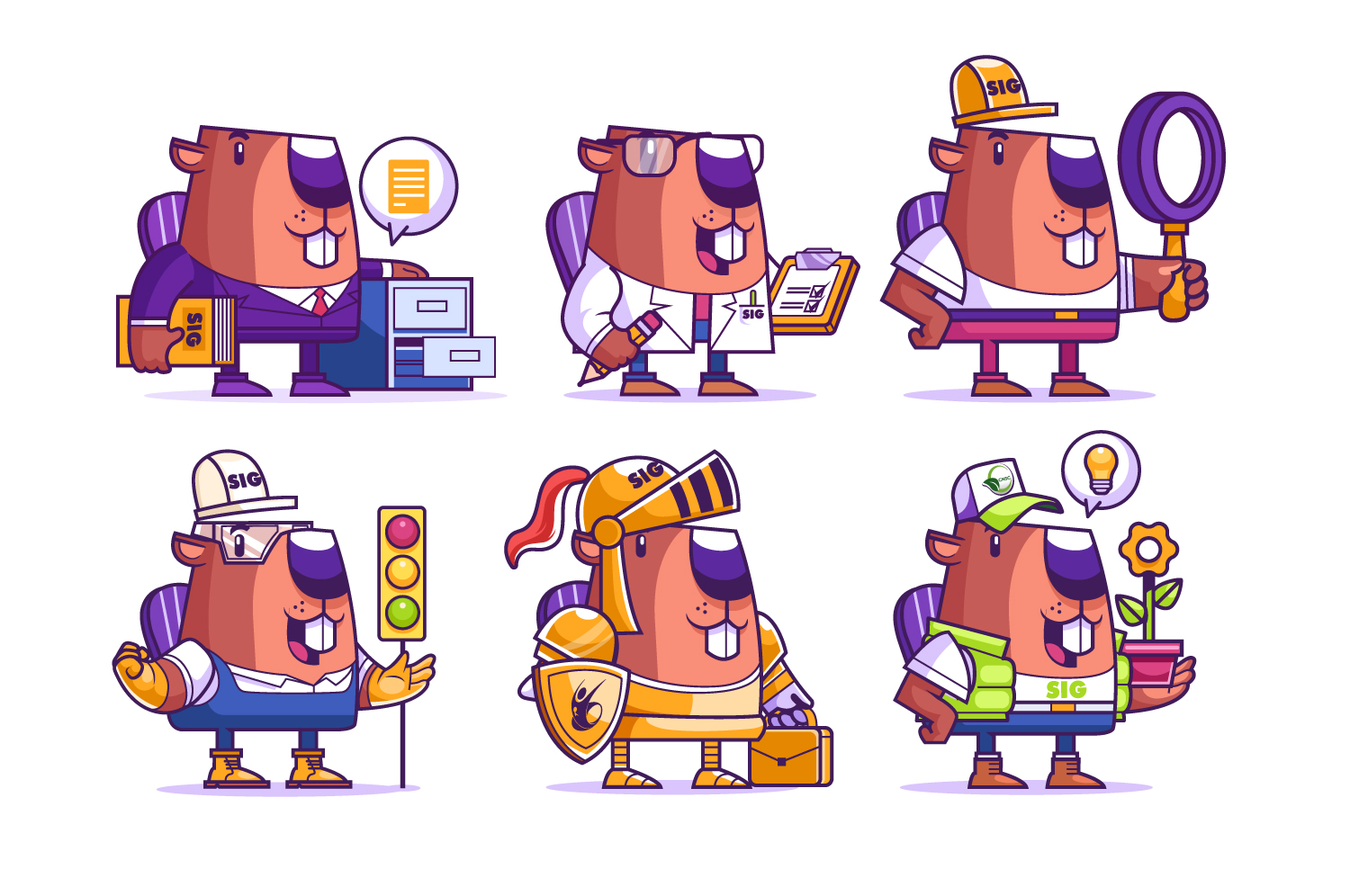 GRACIAS POR SU ATENCIÓN